Aplikace léků do dýchacích cest
Mgr. et Mgr. Andrea Menšíková
2
Katedra ošetřovatelství a porodní asistence, LF MU
Inhalace
léčebná metoda, při které je lék vpravován do  dýchacích cest (DC) ve formě plynů a par

vdechování léčebných látek za účelem:
uvolnění svalstva průdušek
uvolnění hlenu z dýchacích cest
snížení nebo zvýšení sekrece sliznice DC
dezinfekce sliznice DC
aplikace léčivého přípravku na sliznice DC
3
Katedra ošetřovatelství a porodní asistence, LF MU
Typy inhalací
Chladná - teplota 23-36 0C – snižuje prokrvení sliznice, způsobuje vazokonstrikci (př. Při laryngitidě, otocích DC)

Indiferentní - teplota 36,1-37 0C  - zklidňující účinek, napomáhá vstřebávání účinných látek

Teplá – teplota 37,1-40 0C – prokrvení sliznice, mukolytický a expektorační účinek (uvolňuje hlen)
4
Katedra ošetřovatelství a porodní asistence, LF MU
Druhy inhalátorů
stolní – vytváří aerosol (mlžinu) stlačením vzduchu, inhalace ústy
ultrazvukové – aerosol je vytvářen vysokofrekvenčním vlněním, inhalace pomocí masky, u dětí je proud veden do prostoru 
kompresorové – stlačení vzduchu do nebulizační nádobky nebo inhalační masky přes trysku
ULTRAZVUKOVÝ
KOMPRESOROVÝ
STOLNÍ
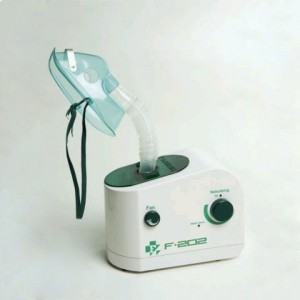 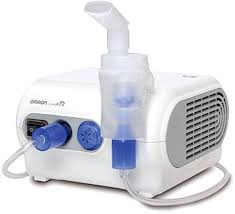 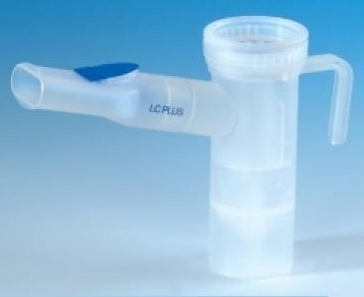 5
Katedra ošetřovatelství a porodní asistence, LF MU
Nebulizátor
tryskový inhalátor, který využívá jako hnací plyn medicinální kyslík nebo vzduch z centrálního rozvodu nebo z kyslíkové lahve
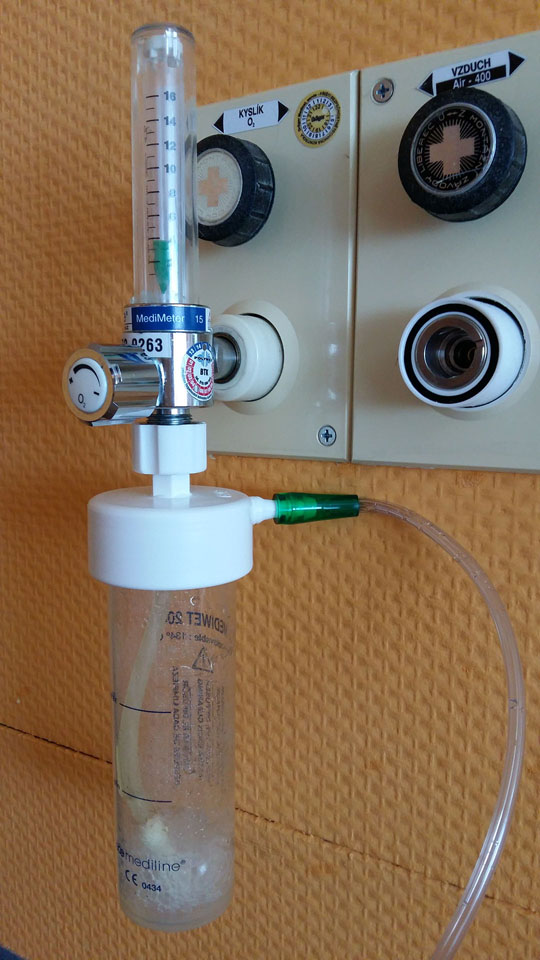 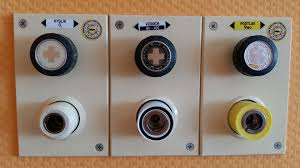 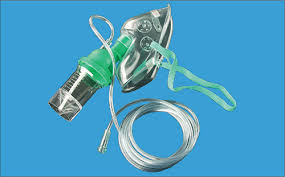 6
Katedra ošetřovatelství a porodní asistence, LF MU
Pomůcky a příprava pacienta před inhalací
ordinovaný lék, zdravotnická dokumentace
inhalátor
čtverce buničiny, emitní miska

poučení pacienta: edukace o způsobu užití inhalátoru, nácvik
péče o pomůcky po inhalaci
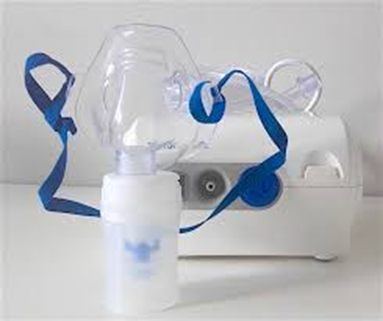 7
Katedra ošetřovatelství a porodní asistence, LF MU
Pravidla při inhalaci
lék + délku inhalace určí lékař (př: IKK – Atrovent + FR)
pacient inhaluje nejdříve 2 hodiny po jídle
pacient je naproti inhalátoru – ortopnoická nebo Fowlerova poloha, aplikátor ve výši úst (nemusí být v ústech)
masku upevníme na nos a ústa páskem okolo hlavy
p. dýchá ústy a vydechuje nosem nebo naopak
p. dýchá klidně, každý 4 - 5 vdech hlubší, příp. hleny odkašlává do emitní misky + buničina
8
Katedra ošetřovatelství a porodní asistence, LF MU
Po inhalaci
20 - 30´ v klidu
nic per os
nepít horké ani studené nápoje 
nekouří
hlasový klid
pokud kombinujeme více lékových skupin, podáváme nejprve bronchodilatancia, poté kortikoidy 
při použití kortikoidů po inhalaci vypláchnout ústa!
9
Katedra ošetřovatelství a porodní asistence, LF MU
Ruční kapesní inhalátory
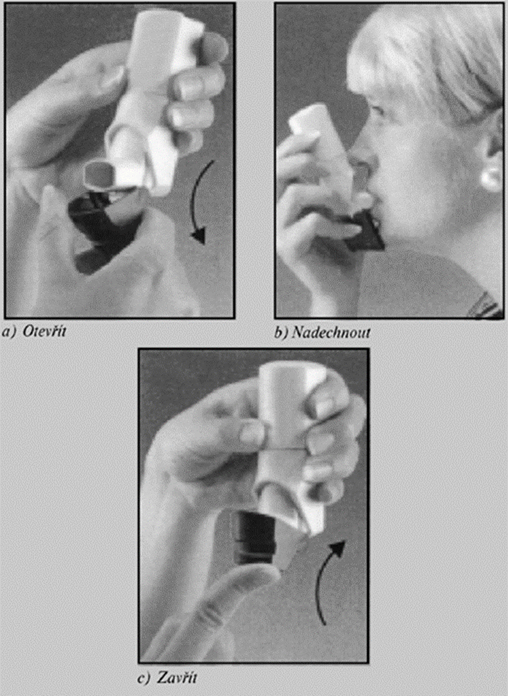 nádobku předem protřepat 
provést nádech, výdech
nástavec tlakové nádoby do úst (dnem vzhůru)
obemknout rty, stisknout dno lahvičky a současně vdechnout dávku
zadržet dech na 10 s, výdech nosem
inhalátor znovu použít za 30 s
10
Katedra ošetřovatelství a porodní asistence, LF MU
Kapesní inhalátor
11
Katedra ošetřovatelství a porodní asistence, LF MU
Ruční kapesní inhalátor – suchý práškový
Nevyžadují koordinaci dechu, poháněny nádechem (výhoda u dětí)
barevné držadlo dolů 
příprava dávky pohybem držadla až na doraz a zpět
nejprve výdech mimo
pak inhalátor vložit do úst, stisknout rty, hluboký a rychlý nádech
zadržet dech na 10 sekund a vydechnout nosem
výplach DÚ
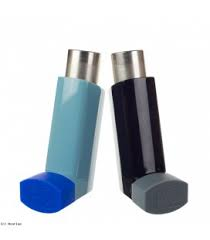 12
Katedra ošetřovatelství a porodní asistence, LF MU
Kapesní inhalátor
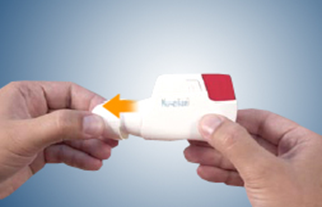 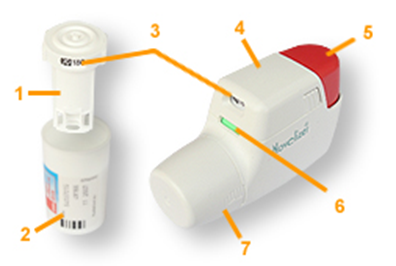 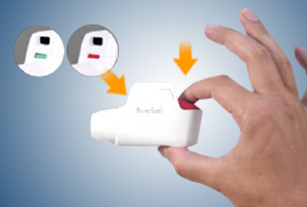 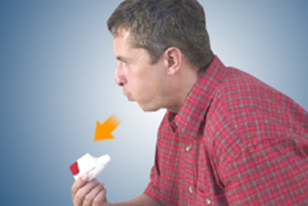 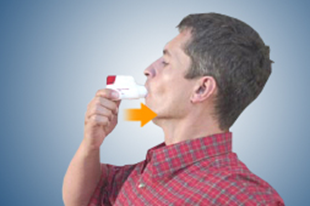 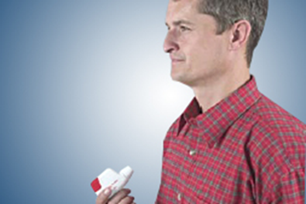 13
Katedra ošetřovatelství a porodní asistence, LF MU
Inhalace pomocí inhalačního nástavce
pokud není pacient schopen koordinace nádechu s uvolněním dávky z aerosolového inhalátoru, inhaluje pomocí aplikačního nástavce (Volumatic spacer device, u malých dětí AeroChamber Plus)
dávka se uvolní do rezervoáru a může být vdechována postupně
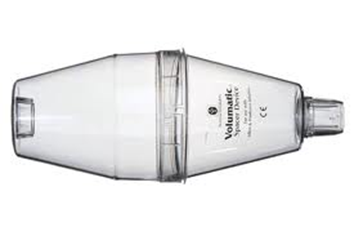 14
Katedra ošetřovatelství a porodní asistence, LF MU
Inhalace pomocí inhalačního nástavce
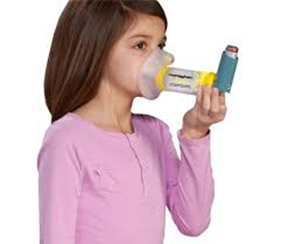 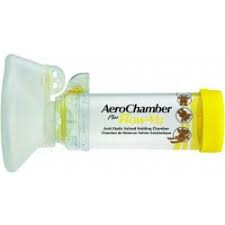 plastový kryt a aplikační nástavec se dezinfikuje ponořením do dezinfekčního roztoku (dodržet dobu expozice), omyje se vodou a nechá uschnout - v případě individuálního použití
15
Katedra ošetřovatelství a porodní asistence, LF MU
Oxygenoterapie
léčebná metoda, při níž je nemocnému aplikována ve vdechované směsi vyšší koncentrace kyslíku než 21 %
je dána potřebou přivádět vdechovanou směs s vyšší koncentrací O2 než je v atmosférickém vzduchu a zvýšit tím nabídku kyslíku tkáním
kyslíkovou terapii ordinuje lékař dle druhu a závažnosti onemocnění
16
Katedra ošetřovatelství a porodní asistence, LF MU
Nejčastější příčiny nedostatku O2
poškození CNS – poškození dechového centra, úraz, nádor, porucha cévního zásobení, otravy
akutní a chronická onemocnění průdušek a plicní tkáně
závažná onemocnění srdce
obstrukce v dýchacích cestách (cizí těleso, nádor)
anemie
nasycení hemoglobinu jinými plyny (např. oxidem uhelnatým)
nedostatek kyslíku v prostoru (tunely, doly, vysoká nadmořská výška, okolí požárů)
17
Katedra ošetřovatelství a porodní asistence, LF MU
Oxygenoterapie – indikace
u saturace pod 95 %
srdeční onemocnění
onemocnění plic a průdušek
chudokrevnost
pooperační stavy
poúrazové stavy
hypoxie mozku
intoxikace
při terapii zhoubných nádorů
18
Katedra ošetřovatelství a porodní asistence, LF MU
Oxygenoterapie – indikace
podávání O2 má význam pouze tehdy, jestliže:
jsou volné dýchací cesty a je záruka, že se tam O2 dostane
propustí jej stěny alveolů
může se navázat na hemoglobin
jsou v pořádku dýchací svaly

dávkování množství kyslíku
dospělí:  4 - 10 l/min
děti:  1 - 4 l/min
19
Katedra ošetřovatelství a porodní asistence, LF MU
Pojmy
hypoxie – částečný deficit  kyslíku ve tkáních
anoxie – úplný deficit  kyslíku ve tkáních

hypoxémie – částečný deficit kyslíku v krvi 
anoxémie – úplný deficit kyslíku v krvi 

hyperoxie - nadbytek kyslíku v organismu nebo ve tkáních, zpravidla způsobený dýcháním čistého kyslíku
20
Katedra ošetřovatelství a porodní asistence, LF MU
Podávání kyslíku – centrální rozvod kyslíku
žlutá barva – podtlak
černobílá barva – vzduch
bílá barva – kyslík
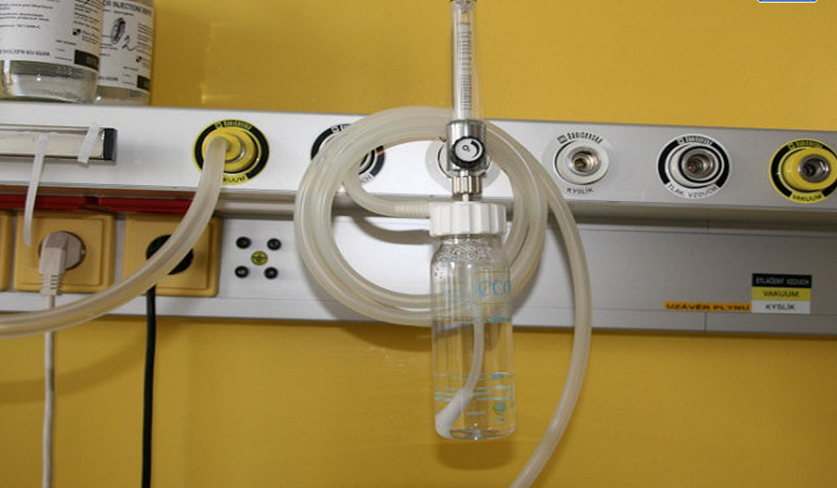 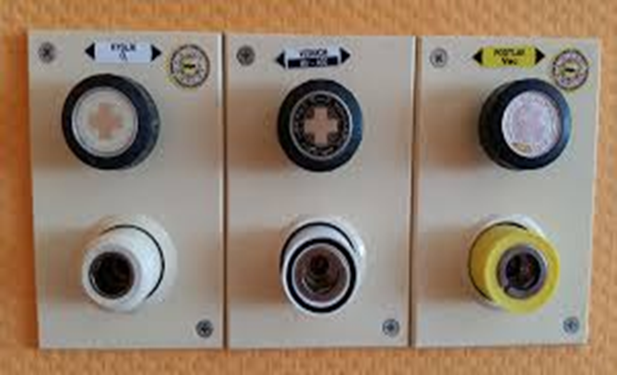 21
Katedra ošetřovatelství a porodní asistence, LF MU
Podávání kyslíku – centrální rozvod kyslíku
kyslík je veden z centrálního skladu (kyslíkové stanice), který je uložen mimo nemocniční budovy
ve stanici jsou velké láhve připojené na baterie, kam je kyslík přiváděn potrubím
v budovách je rozveden do pokojů, ošetřoven apod., ústí na stěně, většinou v záhlaví lůžka, jako malý panel s uzavíracím ventilem a rychlospojkou (zásuvkou) a rychlospojku se napojí redukční ventil s nízkotlakým manometrem
součástí redukčního ventilu je nádoba na destilovanou vodu
z ventilu vystupuje vývod, na nějž se napojí hadička, kterou proudí kyslík k pacientovi
22
Katedra ošetřovatelství a porodní asistence, LF MU
Podávání kyslíku kyslíkovou maskou
maska z průhledného plastu opatřena vypodložením
dobře přilne k obličeji, kolem hlavy se připevňuje gumou
má otvor pro hadici a výdechové otvor
přívod kyslíku do masky: nejčastěji 7 l/min
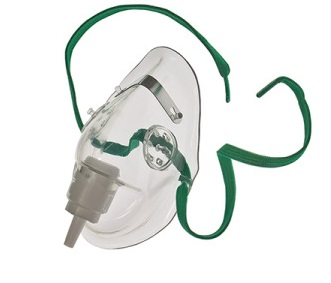 23
Katedra ošetřovatelství a porodní asistence, LF MU
Podávání kyslíku kyslíkovou maskou
výhody:
snadná a rychlá manipulace
možnost dosažení vysoké koncentrace kyslíku ve vdechovaném vzduchu
nevýhody:
nelze použít u pacientů v bezvědomí, s rizikem zvracení, neklidných nemocných
zvyšuje odpor dýchacích cest
ztěžuje přímé pozorování pacienta
24
Katedra ošetřovatelství a porodní asistence, LF MU
Podávání kyslíku – kyslíkové brýle
umělohmotná cévka stočená do volného kruhu, přerušena dvěma vstupy, jimiž se vede kyslík do nosu pacienta
zavádějí se na kraj nosních průduchů, postranní pružné části se zasunou za uši
přívod kyslíku do nosních brýlí: nejčastěji 5-6 l/min
výhody:
možno používat delší dobu
nevýhody:
velké ztráty kyslíku
zvýšené riziko ucpání sekretem (nutná průběžná kontrola průchodnosti katetru)
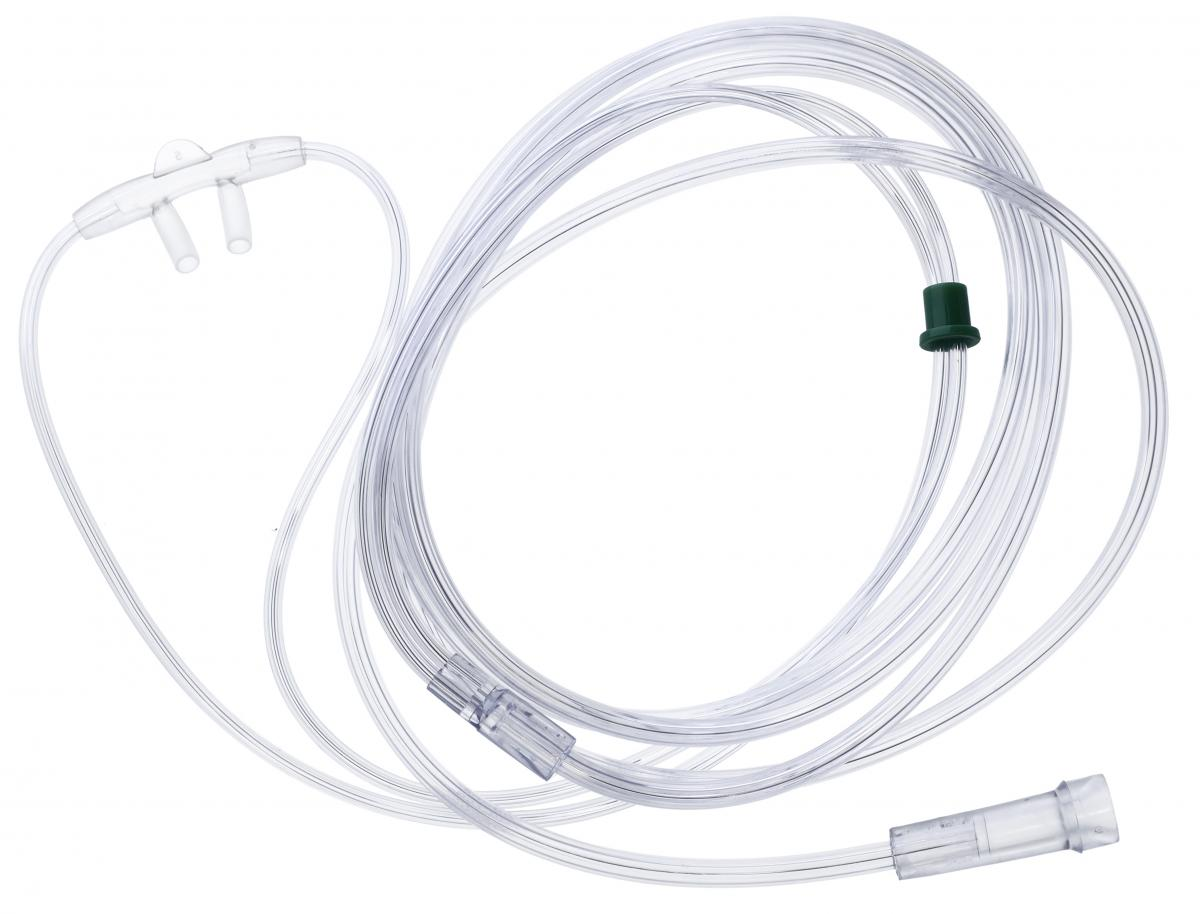 25
Katedra ošetřovatelství a porodní asistence, LF MU
Podávání kyslíku pomocí nebulizátoru
přístroj, který sytí vdechované směsi aerosolem
slouží:
ke zvlhčování O2
ke zvlhčení vzduchu
k aplikaci léků – uvolňují malé lékové částice, 
  které pronikají hluboko do plic (velmi účinné)
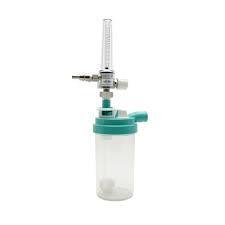 26
Katedra ošetřovatelství a porodní asistence, LF MU
Podávání kyslíku pomocí tracheostomické masky (mušle)
průhledná, měkká maska vybavená otočným kloubem, který umožňuje otáčení o 360 °
speciální klip s gumičkou umožňuje snadnou manipulaci, snímání a nasazování této masky
použití: zvlhčování vzduchu u pacientů s tracheostomií
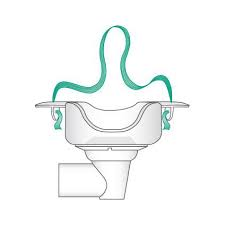 27
Katedra ošetřovatelství a porodní asistence, LF MU
Podávání kyslíku pomocí inkubátoru
speciálně upravené lůžko pro nezralé a patologické novorozence
každý inkubátor má samostatný vstup pro přívod kyslíku a vlastní průtokoměr
je nutno chránit oči před působením kyslíku (plena)
přívod kyslíku: dle potřeby novorozence
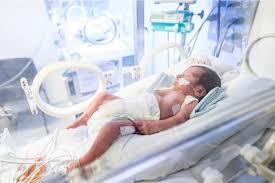 28
Katedra ošetřovatelství a porodní asistence, LF MU
Podávání kyslíku nosohltanovým katetrem
cévka s jedním centrálním a několika bočními otvory
zavádí se nosní dírkou až k čípku měkkého patra (správnost se kontroluje pohledem do úst, katétr musí být vidět)
přibližná vzdálenost se naměří poměrem vzdálenosti od špičky nosu k ušnímu boltci, zevní konec se fixuje k tváři pacienta proužkem náplasti
přívod kyslíku: nejčastěji 4 - 6 l/min
29
Katedra ošetřovatelství a porodní asistence, LF MU
Podávání kyslíku nosohltanovým katetrem
výhody:
možnost dlouhodobého přívodu s vyloučením rizika aspirace
dostatečná koncentrace O2
lze použít u pacientů v bezvědomí
u pacienta při vědomí nebrání v pohybu ani příjmu tekutin
nevýhody:
riziko vzniku dekubitu na sliznici
vysoušení sliznic, nepříjemný vjem pro pacienta
dnes už se příliš nepoužívá
30
Katedra ošetřovatelství a porodní asistence, LF MU
Podávání kyslíku v hyperbarické komoře
využívá prostředí s vyšším tlakem než atmosférickým a tím zvyšuje množství kyslíku v plazmě
využití – intoxikace oxidem uhelnatým, Kesonova choroba
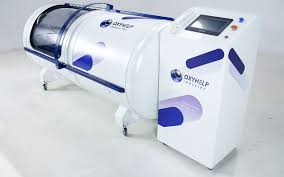 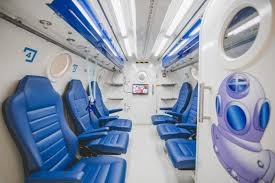 31
Katedra ošetřovatelství a porodní asistence, LF MU
Podávání kyslíku kyslíkovou lahví
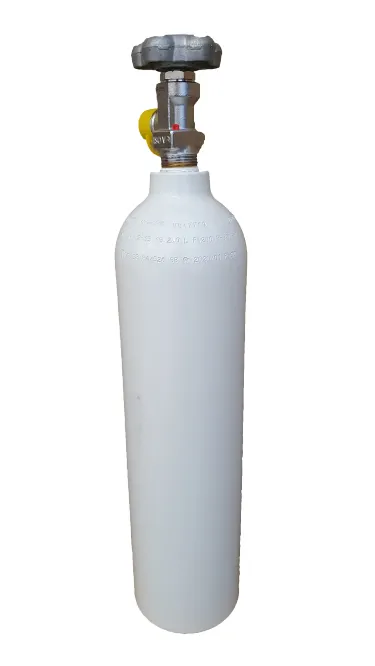 kyslíková tlaková lahev je silnostěnná ocelová nádoba
kyslík je do ní vpraven pod tlakem asi 150 atmosfér (15,2 MPa)
jsou různě velké:
10l láhev obsahuje cca 1500 l kyslíku (vydrží asi 6 hodin)
30l láhev obsahuje cca 4500 l kyslíku

láhev je kryta kovovým kloboučkem
32
Katedra ošetřovatelství a porodní asistence, LF MU
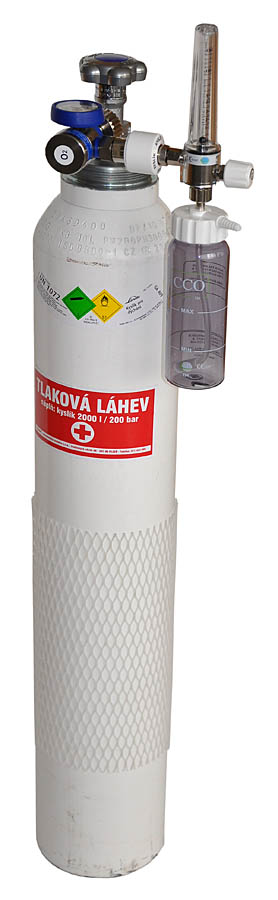 Podávání kyslíku kyslíkovou lahví
označení kyslíkových láhví:
horní část je natřena bíle a je na ní červený nápis O2
postranní část je označena bílým křížem
na hrdle je vyražena značka O2, objem v litrech, plnicí a zkušební tlak, datum přezkoušení
součástí je uzavírací a výpustný ventil
33
Katedra ošetřovatelství a porodní asistence, LF MU
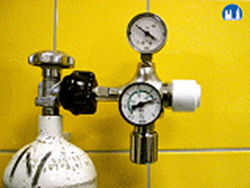 Podávání kyslíku – redukční ventil (kyslíkové hodiny)
připevňuje se na láhev, úlohou je snížit tlak kyslíku přiváděného z láhve k pacientovi
hlavní uzávěr membránového ventilu 1
uzavírání – vyšroubovat
otevírání – zašroubovat
obroučka se závitem k připevnění redukčního ventilu k láhvi 2
vysokotlaký manometr – měří tlak kyslíku v láhvi 3
nízkotlaký manometr – měří tlak kyslíku přiváděného k pacientovi nebo průtokový manometr – udává průtok v litrech za minutu 4
hadice přivádějící kyslík k pacientovi 5
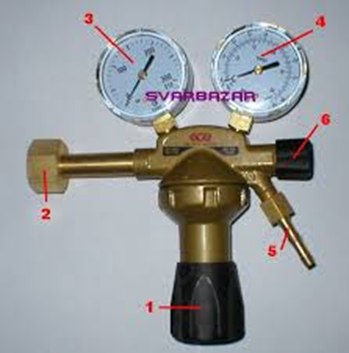 34
Katedra ošetřovatelství a porodní asistence, LF MU
Zásady manipulace s kyslíkem
zásobní sklad kyslíkových láhví musí být zřizován mimo hlavní provoz nemocnice
na oddělení se skladuje pouze takový počet láhví, který odpovídá odhadované spotřebě na 48 hodin
láhve jsou umístěny na oddělení stranou provozu a z dosahu slunečního záření
v blízkosti láhví nesmí být tepelný zdroj a v okolí se nesmí pracovat s ohněm
láhve musí být postaveny u zdi a fixovány proti pádu
35
Katedra ošetřovatelství a porodní asistence, LF MU
Zásady manipulace s kyslíkem
plné a prázdné láhve musí být uloženy odděleně
kyslíkové láhve nesmí stát v průchodech, chodbách, v místech, kde hrozí nebezpečí pádu
kyslíkové láhve s namontovaným redukčním ventilem, na transportním vozíku, stojí na neměnném, smluveném místě
kyslíkové láhve na transportním vozíku musí být obaleny nebo opatřeny návlekem
36
Katedra ošetřovatelství a porodní asistence, LF MU
Manipulace s kyslíkovou lahví
s láhví manipulujeme zásadně v části oddělení, kde nejsou pacienti a je minimální provoz
před manipulací si pečlivě umyjeme ruce (nesmí být mastné)
zkontrolujeme označení láhve a odstraníme ocelový klobouček
našroubujeme redukční ventil, eventuálně dotáhneme
otočením uzavíracího ventilu na láhvi zkusíme, zda je láhev plná (plná láhev zasyčí)
vyšroubováním uzavřeme membránový ventil
37
Katedra ošetřovatelství a porodní asistence, LF MU
Manipulace s kyslíkovou lahví
opatrně otevřeme uzavírací ventil na láhvi (vysokotlaký manometr ukáže tlak kyslíku v láhvi)
zašroubováním otevřeme membránový ventil a na nízkotlakém manometru naměříme přívod kyslíku pacientovi
na láhev je připojena nádoba na zvlhčování kyslíku
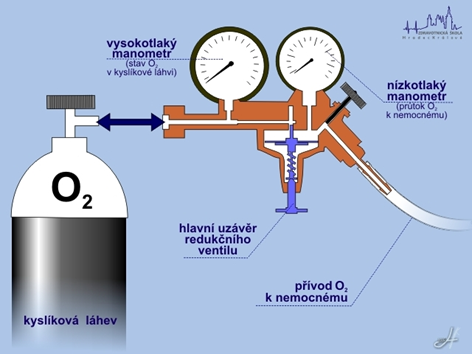 38
Katedra ošetřovatelství a porodní asistence, LF MU
Zásady podávání kyslíku
kyslík podávat zvlhčený
při podávání nezvlhčeného O2 dochází k vysychání sliznic a ke krvácení
pravidelně kontrolovat množství destilované vody ve zvlhčující baňce, její nedostatek i nadbytek je pro pacienta nebezpečný
udržovat naordinovanou koncentraci kyslíku (nejčastěji 40%)
100% koncentraci pouze po dobu nezbytně nutnou (silný astmatický záchvat, pneumonie)
39
Katedra ošetřovatelství a porodní asistence, LF MU
Zásady podávání kyslíku
při dlouhodobém podávání vysokých koncentrací O2 může dojít k otravě kyslíkem (poškození plic, bolesti hlavy, bolesti za hrudní kostí, možný výskyt křečí, poškození epitelu, vznik fibrózy, u nezralých novorozenců poškození zraku)
kyslík podávat ohřátý
studený kyslík podávat pouze při laryngitis, po extubaci
monitorovat saturaci kyslíku (SpO2), fyziologické funkce, celkový stav pacienta
cílem je udržet SpO2 nad 90 %
pravidelně kontrolovat průchodnost celého systému
40
Katedra ošetřovatelství a porodní asistence, LF MU
Zdroje
Beharková, Natália a Dana Soldánová. Základy ošetřovatelských postupů a intervencí. 2. vyd. Elportál Brno, Masarykova univerzita 2019. https://is.muni.cz/elportal/?id=1496062

Pokorná, A., Komínková, A. : Ošetřovatelské postupy založené na důkazech. 2. díl. Brno, Masarykova univerzita 2014.
41
Katedra ošetřovatelství a porodní asistence, LF MU